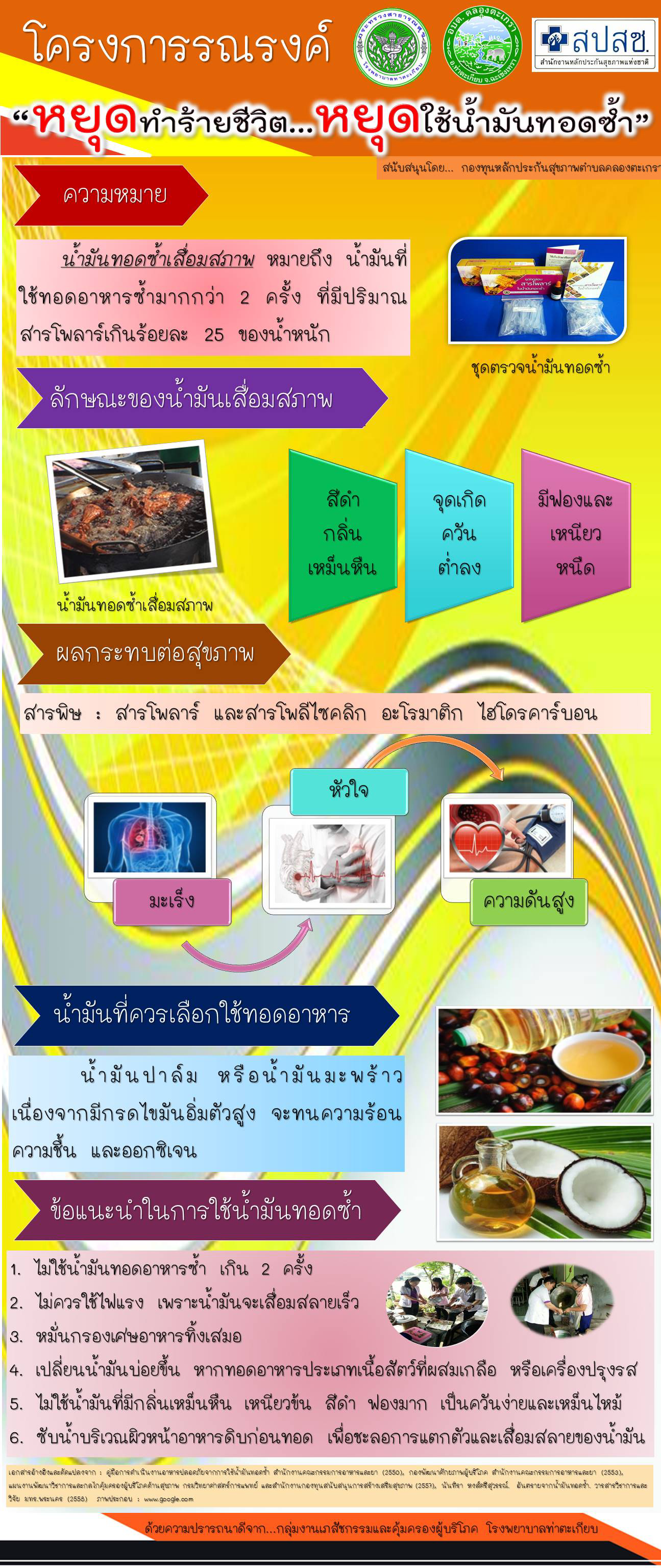 น้ำมันพืช ใช้ทอดอาหาร  ปลอดภัย จริงหรือ?
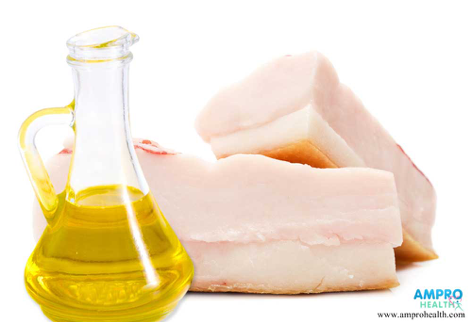 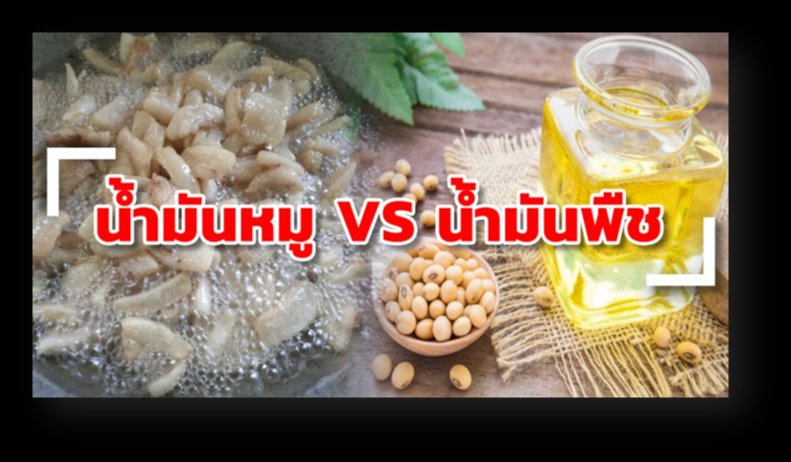 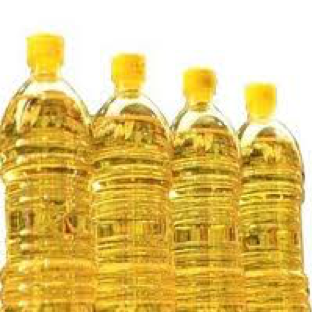 ภาพจาก www.google.com
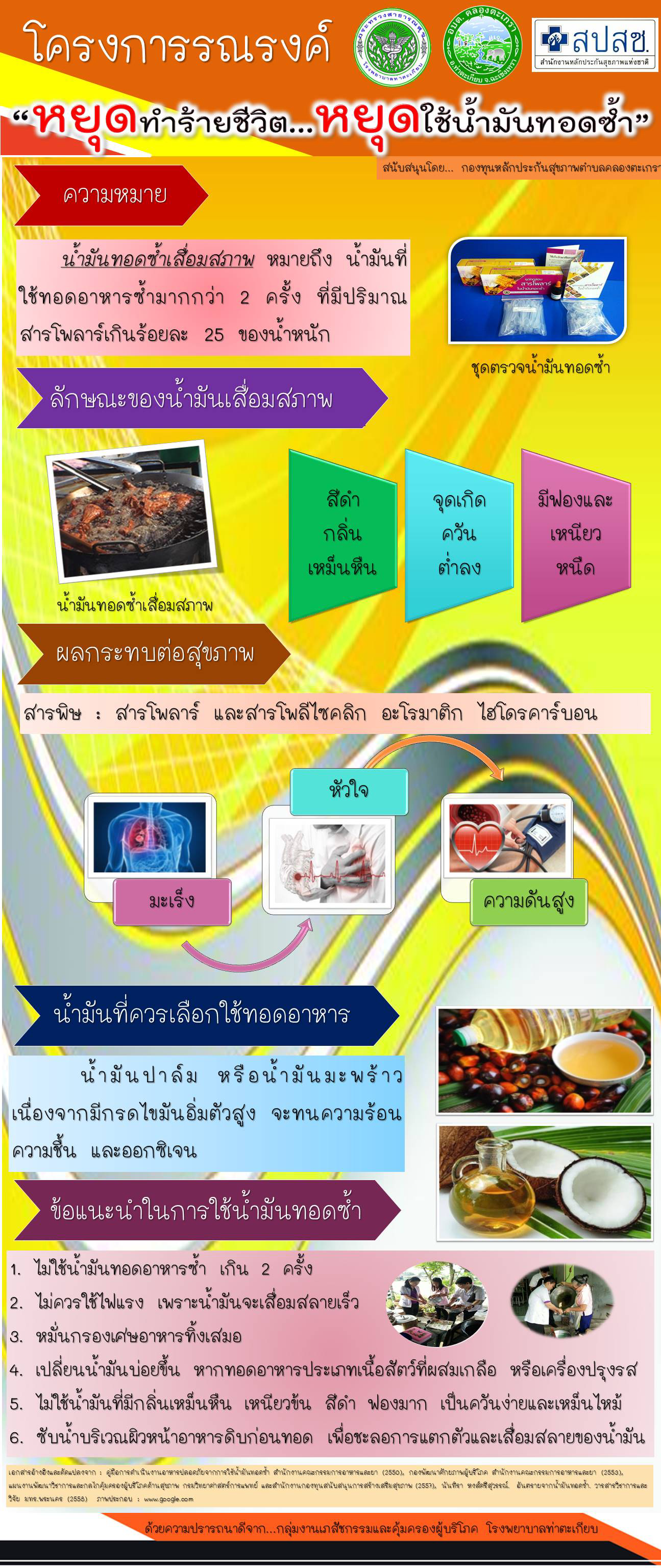 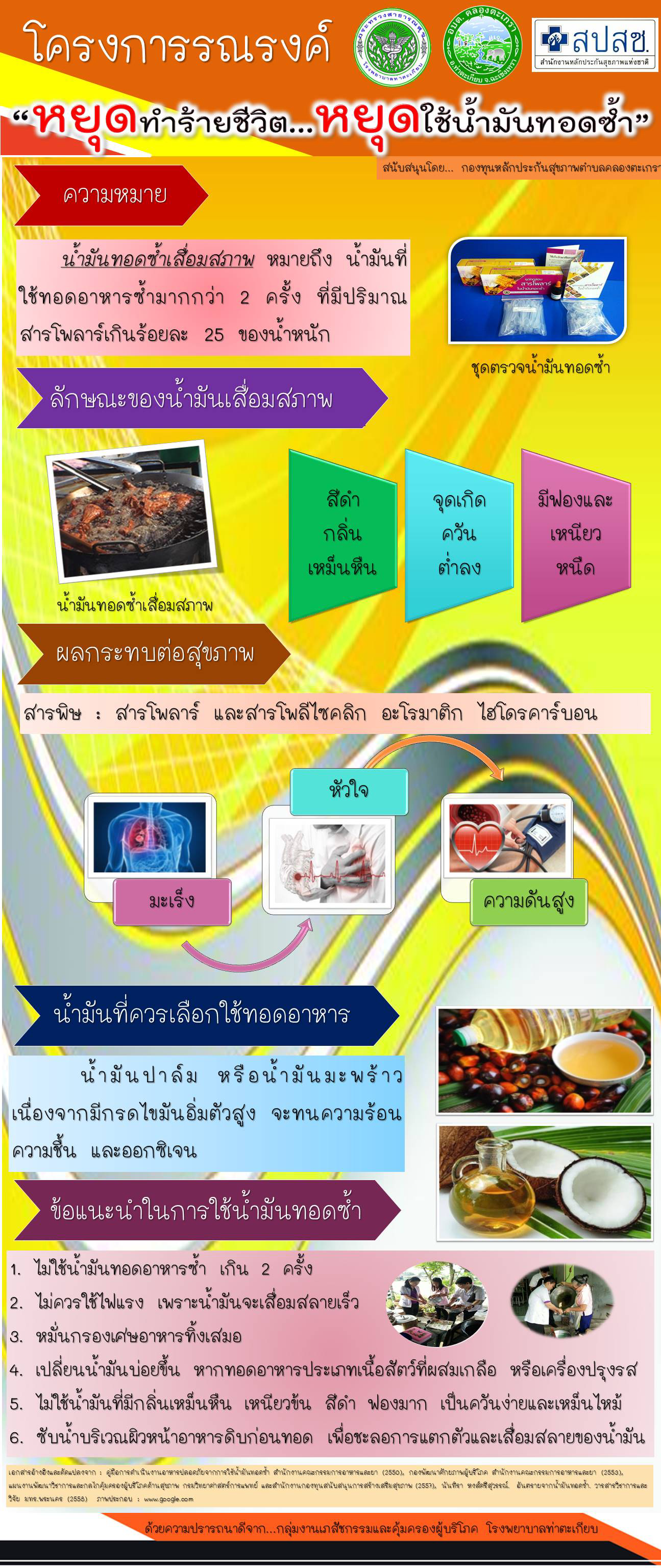 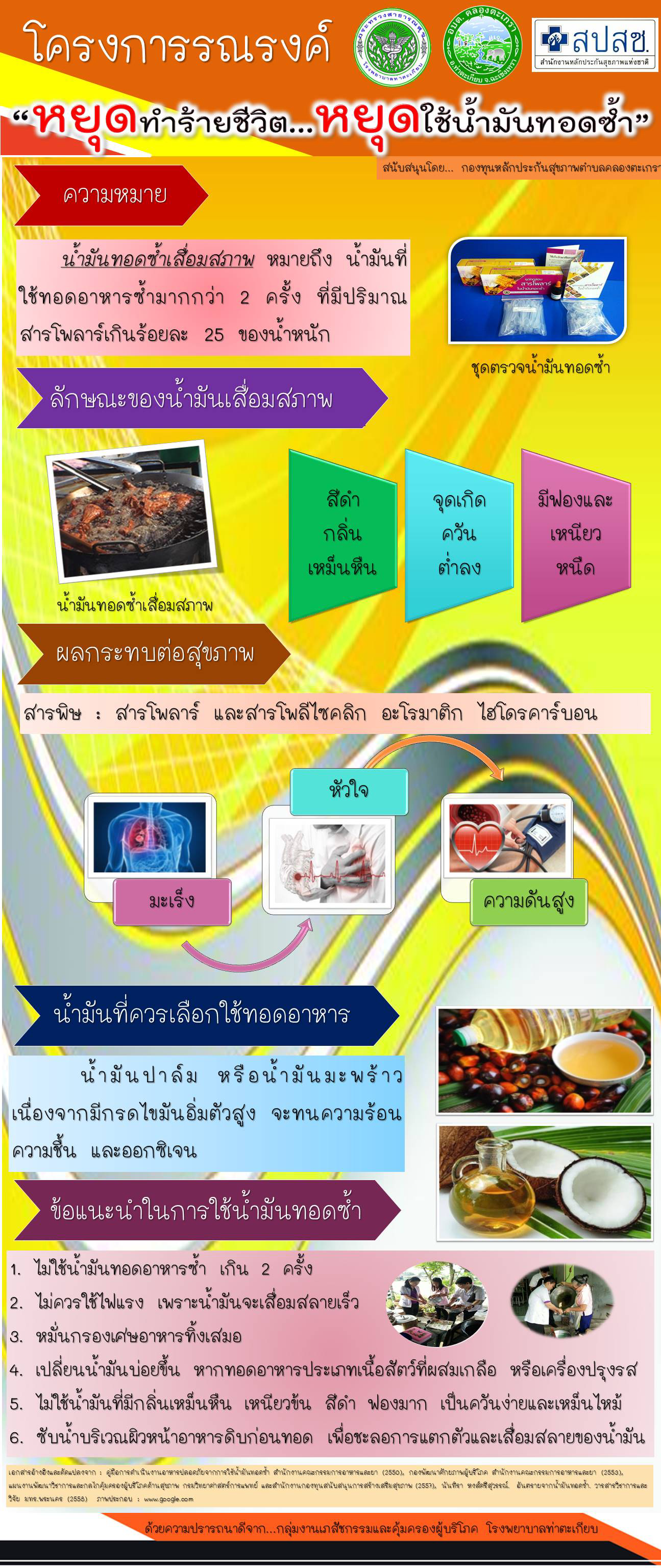 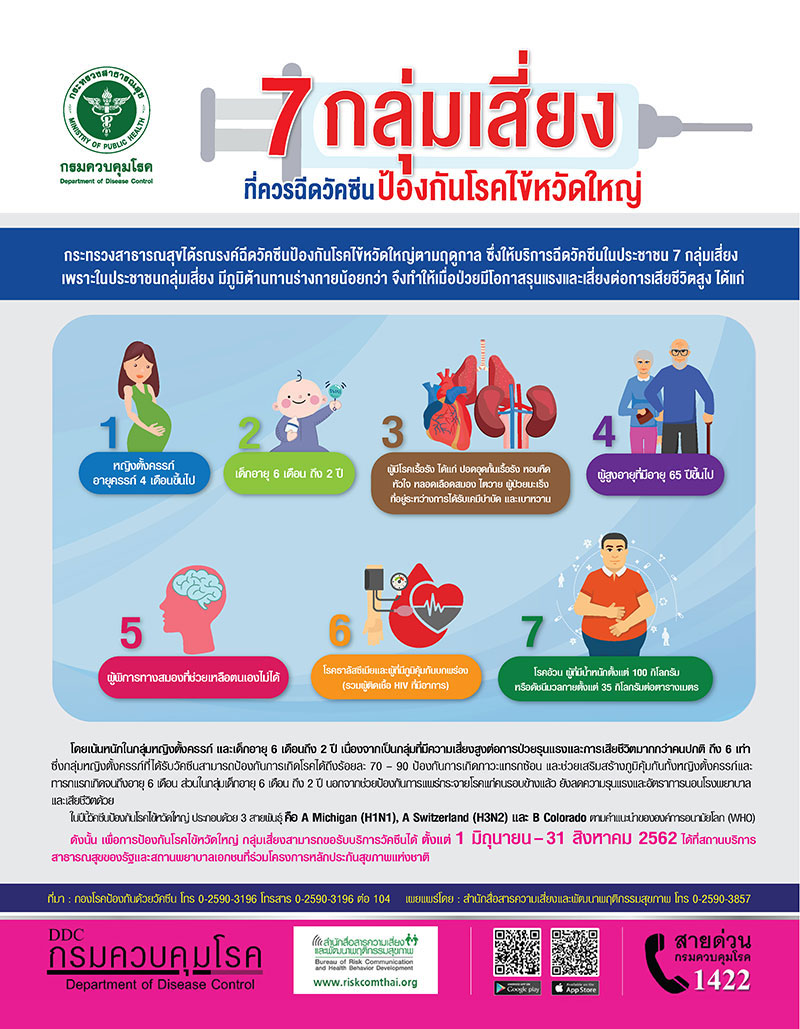 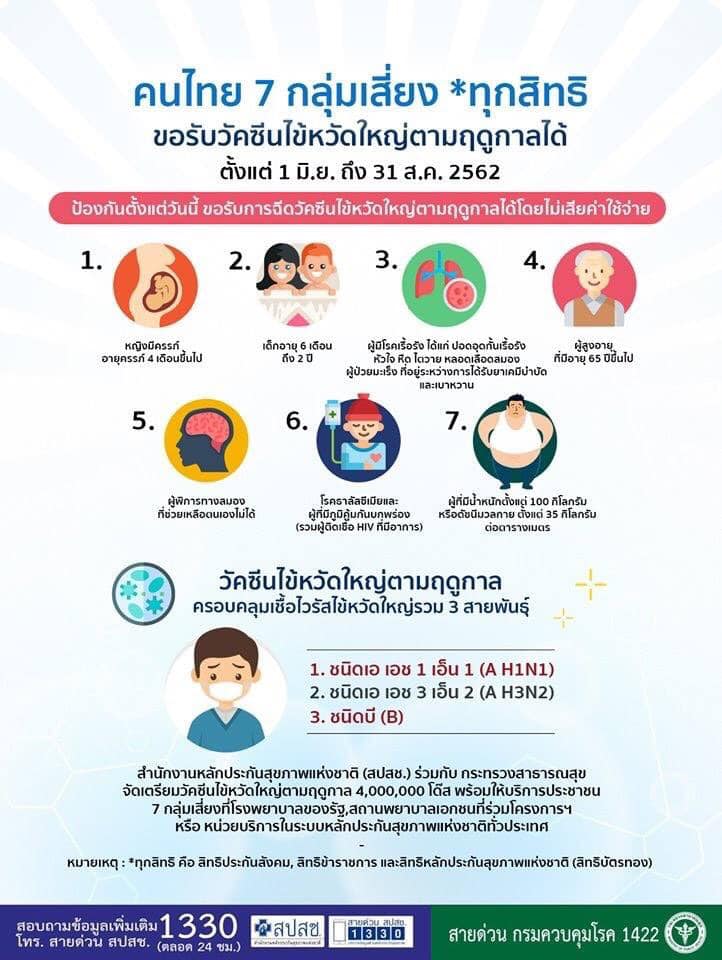 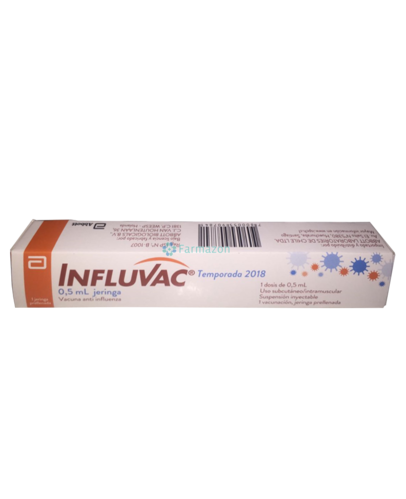 Influenza vaccine
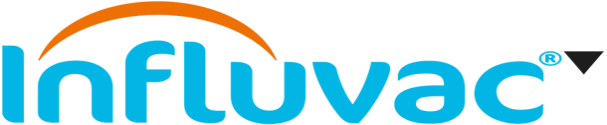 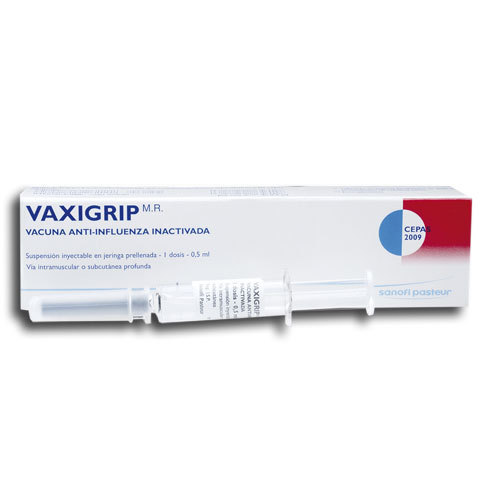 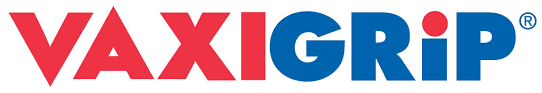 WHO
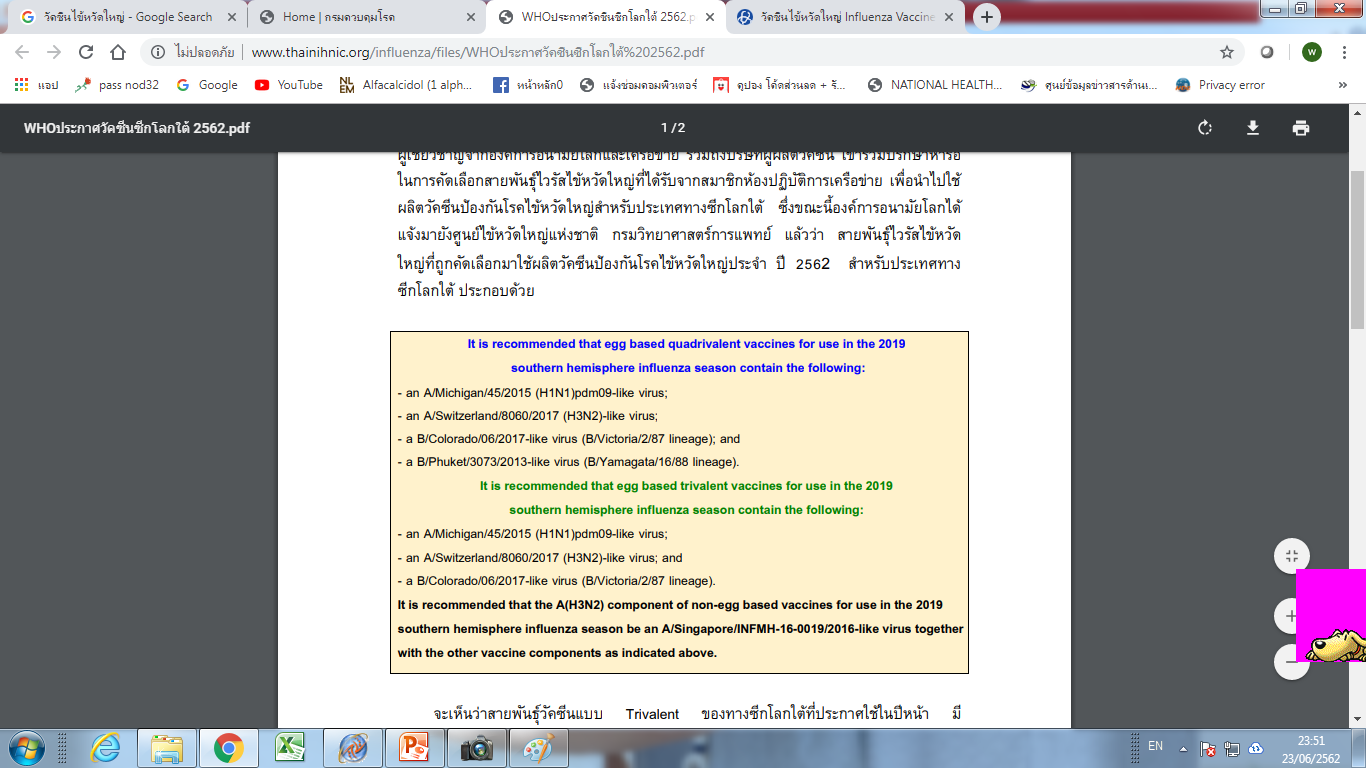 เอกสารอ้างอิง http://www.thainihnic.org/influenza/files/WHO
Influenza vaccine
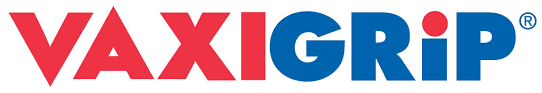 ภาพ  www.paediatrician.co.za
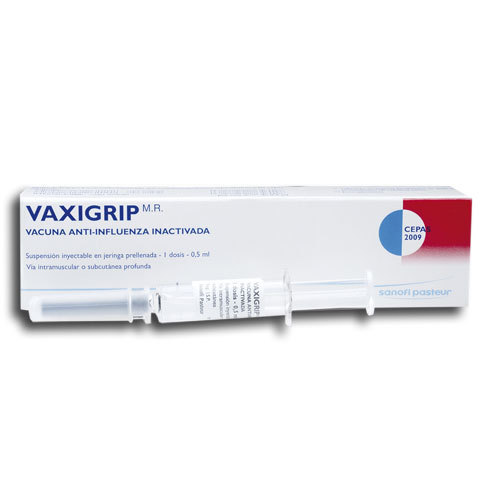 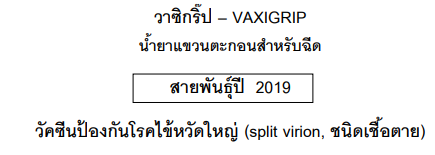 ภาพ  https://www.indiamart.com
 Egg /neomycin
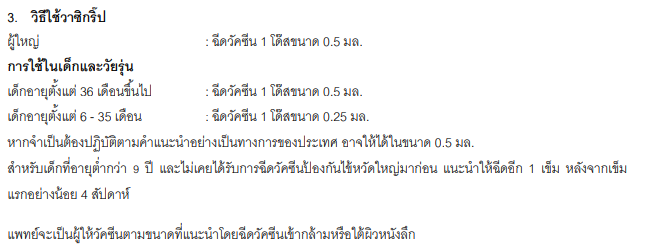 เอกสารอ้างอิง https://ddc.moph.go.th
Influenza vaccine
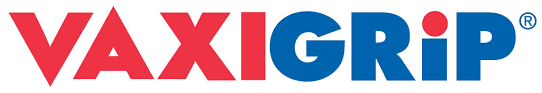 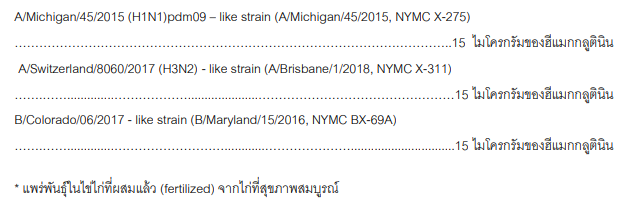 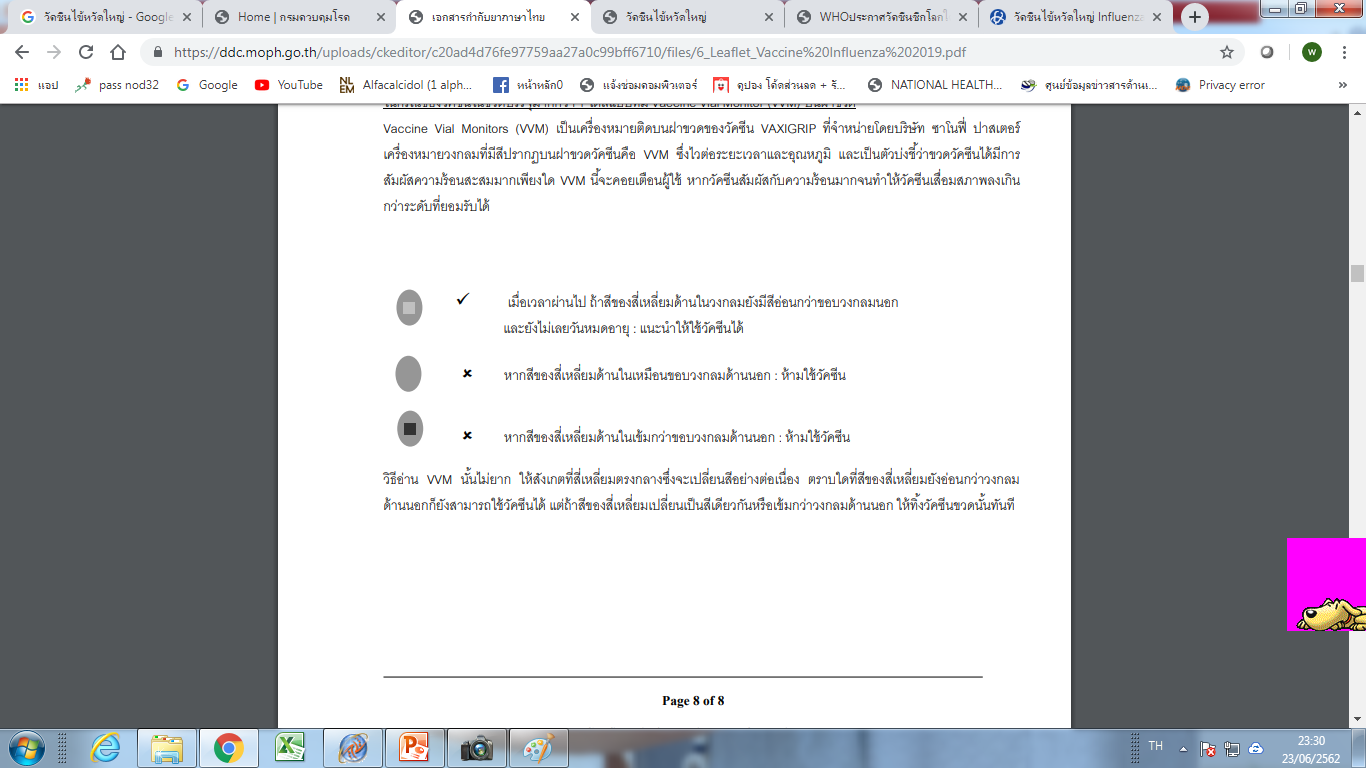 เอกสารอ้างอิง https://ddc.moph.go.th
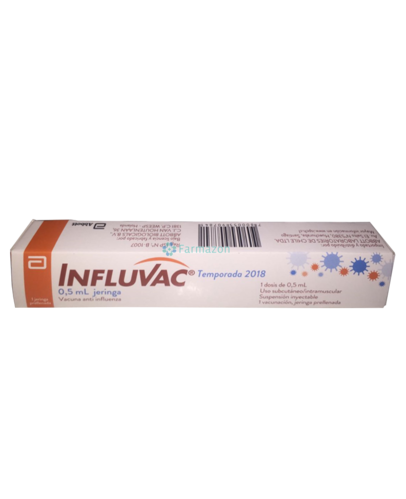 Influenza vaccine
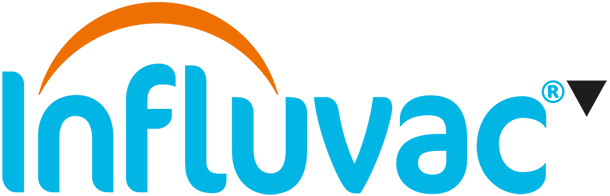 ภาพ influvac.co.uk
ภาพ  https://www.indiamart.com
 Egg /gentamicin
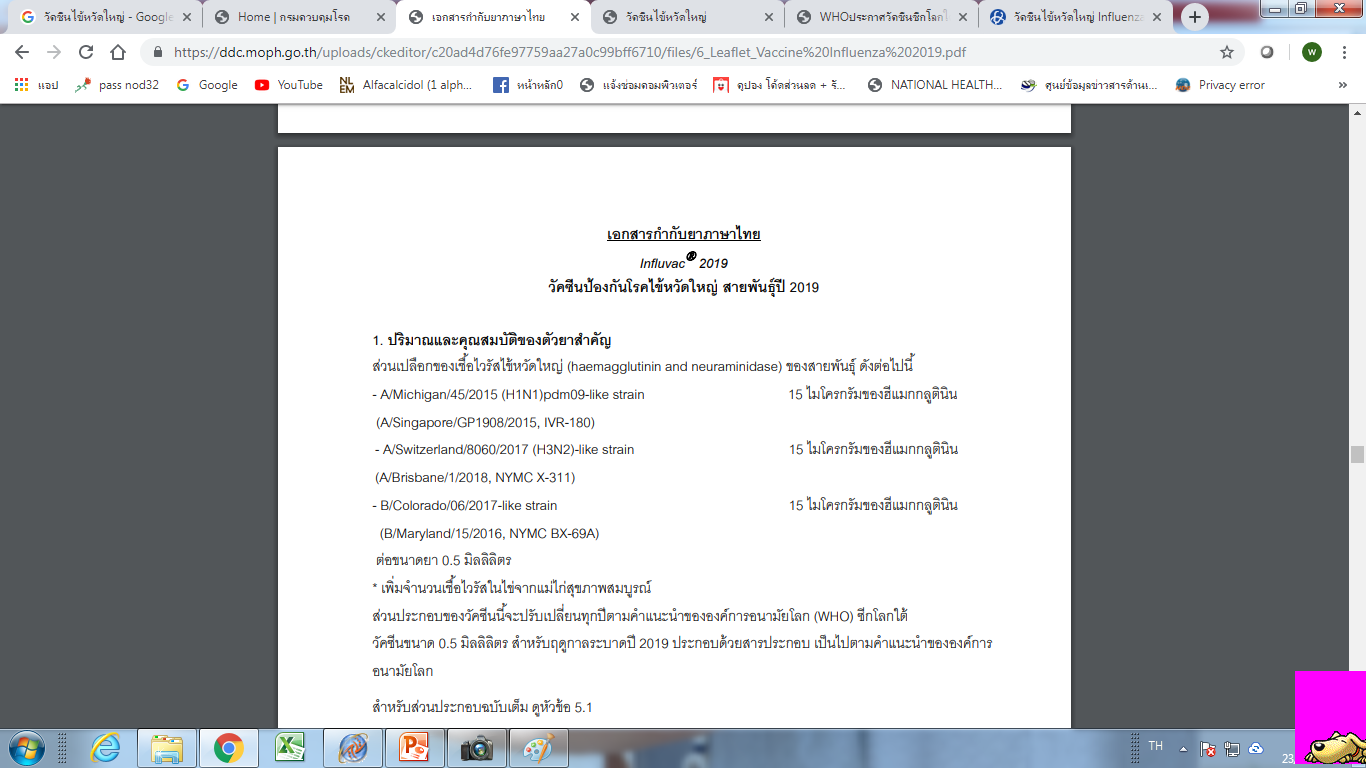 เอกสารอ้างอิง https://ddc.moph.go.th
Influenza vaccine
สายพันธุ์ไข้หวัดใหญ่ที่แยกได้ในประเทศไทยได้ระหว่างเดือนมกราคม-มีนาคม 2562 โดยพบเชื้อไข้หวัดใหญ่ A(H1N1) พบเป็น A Michigan (H1N1) ร้อยละ 100 , A(H3N2) พบเป็น A Switzerland ร้อยละ 35.00 และ A Singapore ร้อยละ 65.00 
          ส่วนเชื้อ B ในปีนี้มีความหลากหลายสายพันธุ์มากกว่าหลายปีที่ผ่านมาคือพบ B Victoria lineage ร้อยละ 99.00 ที่เหลือเป็น B Phuket (Yamagata lineage) ร้อยละ 1.00
เอกสารอ้างอิง https://ddc.moph.go.th/th/site/newsview/view/6288
Influenza vaccine

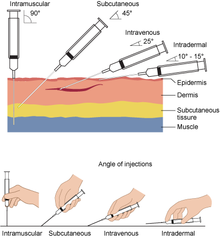 IM May-June
เขย่าก่อนใช้
เก็บในตู้เย็น 2-8 องศาเซลเซียส
Preg. And lactation
2-3 week after IM 
6 mo -1 yr
เอกสารอ้างอิง https://ddc.moph.go.th
ภาพ https://en.wikipedia.org/wiki/Injection_(medicine)
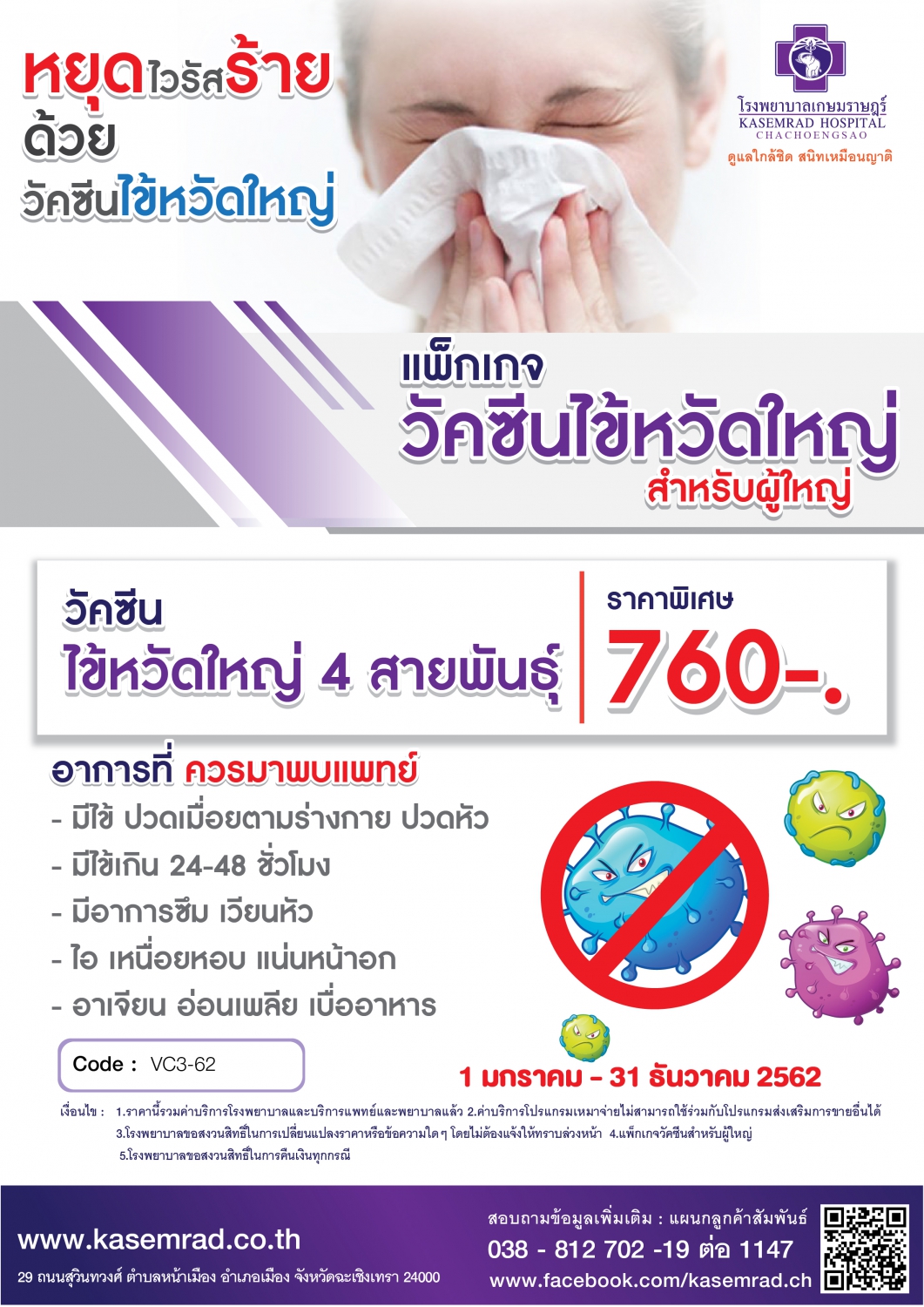